113學年第1學期
具服務學習內涵課程
招募中
課外活動組 組長 曾騰輝
前言
1.「服務」與「學習」並重的經驗教育方式
2.以服務學習概念取代單純的「勞動服務」
3.藉由課程中的學習互動，引領學生籌畫及構思服務內容，
  加深學習印象，落實學習成效
4.透過服務過程，發現問題並解決問題，增加經驗反思
5.讓大學生除了課業學習，也能養成關懷社會的情操，
  進而反省內化培養學生高尚品德，及優秀人才所需的氣度
  與包容心，建立全人教育。
Why?
教師評鑑+1
續聘考核條件之一
1
2
3
4
補助課程費用2萬元
發展課程亮點特色
結合專業應用
回饋社會公益
協助學生社會實踐
依台評會-111年度執行績效書面審查報告內容，擬自113年起，已取消教師獎勵金5千元。
對學生：
學習人際關係成長
提昇學習動機。應用所學
提升反思、解決問題能力
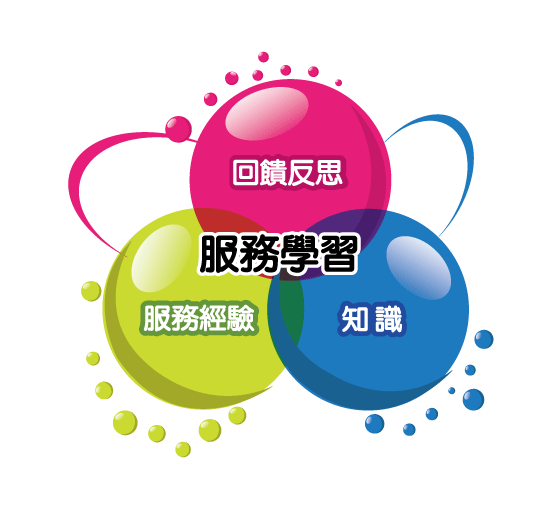 對學校：
助於打造良善校園風氣
建立優質學校與機構關係
塑造積極學習環境
對社會：
發現社會回題，提供反思
落實服務計畫，增加社會認同
共同建立社區營造
如何申請
審查：
召開「服務學習課程發展委員會」
審議 課程內容與經費
公告審議結果，並通知老師
結案：
1.參與執行成果分享會
2.期限內經費核銷
2.繳交成果報告書
開課
開放學習選課
告知服務與執行
修課通過學生可抵免社會 
   實踐認證(志工12小時)
申請：
規劃學期課程、擬定課程大綱
繳交課程申請書
資料簽核(單位主管)
資料繳交(送至有庠13樓11301)
若服務對象為高中職，為與招生區隔，需以高中職「弱勢學生」為主要對象
開設教師，限「本校專任教師」。
申請前注意事項
1.依台評會111年度執行績效書面審查報告內容，針對「專業課程與服務內容」需具直接關聯性。
2.為達經費使用效益，參與服務學生至少15人以上，且勿僅服務1次即屬服務學習課程。
3.教育部113.3.27函示，教師須實際在場，時間應與其他課程相同(如為必修課程，除經學校明定完善配套措施、與學生充分溝通及依校內作業程序審核，得彈性安排課程時間外，則不得早於第一節課或於午休、例假日及寒暑假辦理)
4.學生投入「準備」與「服務」之時數(不含原訂課程內)，達12小時以上始得通過抵免。
申請期程
執行流程
3.反思
反思心得
自我檢討
小組討論
服務建議
2.服務(建議第14周前完成)
實際參與服務
實際前往督導
活動記實
4.慶賀(第16周)
服務成果分享
建立成果文件
檢核、討論
感恩、傳承
1.籌備
建立服務概念
基礎能力強化
知能訓練培養
一學期
補助課程費用共2萬元(教育部經費)，各項經費補助說明如下：
如果還有疑問…
課外活動組/有庠13樓11301
組長：曾騰輝(分機1312)
業務承辦人：陳宏政(分機1371)